简约商务通用PPT模板
商务贸易/工作报告/工作总结/蓝色科技
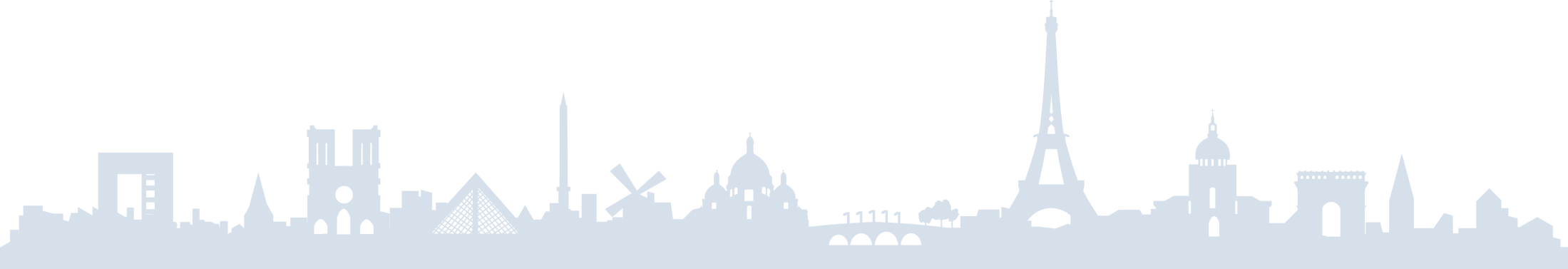 前 言
单击此处添加文字单击此处添加文字单击此处添加文字单击此处添加文字单击此处添加文字单击此处添加文字单击此处添加文字

      单击此处添加文字单击此处添加文字单击此处添加文字单击此处添加文字单击此处添加文字单击此处添加文字单击此处添加文字单击此处添加文字单击此处添加文字
目 录
单击此处添加标题
单击此处添加标题
单击此处添加标题
单击此处添加标题
过渡页
单击此处添加标题
单击此处添加标题
1.
2.
3.
4.
单击此处添加标题
单击此处添加标题
单击此处添加标题
单击此处添加标题
单击添加文本
… …
单击添加文本
… …
单击添加文本
… …
单击添加文本
… …
单击此处添加标题
单击此处添加标题
单击此处添加标题
单击此处添加标题
2
3
1
单击添加文本 … …
单击添加文本 … …
单击添加文本 … …
单击此处添加标题
文本
2003
2004
2005
2006
2007
2008
2009
2010
单击此处添加标题
文本
文本
文本
单击此处添加标题
4
3
文本
文本
2
1
文本
0
-1
文本
－2
－3
－4
－5
－6
－7
－8
单击添加文本 单击添加文本
单击此处添加标题
此处输入文本
此处输入文本
此处输入文本
单击此处输入文本
单击此处添加文字单击此处添加文字单击此处添加文字
单击此处添加文字
单击此处添加标题
20% 单击添加文本
单击添加文本 23%
6% 单击添加文本
单击添加文本 14%
11% 单击添加文本
单击添加文本 14%
12% 单击添加文本
单击此处添加标题
80%
20%
50%
30%
A
B
C
D
添加标题
添加标题
添加标题
添加标题
单击此处添加文字单击此处添加文字单击此处添加文字单击此处添加文字
单击此处添加文字单击此处添加文字单击此处添加文字
单击此处添加标题
单击此处添加文字内容
单击此处添加文字内容
单击此处添加文字内容
单击此处添加文字单击此处添加文字单击此处添加文字
单击此处添加文字
单击此处添加标题
单击此处添加标题
单击此处添加标题
单击此处添加文字单击此处添加文字单击此处添加文字单击此处添加文字
单击此处添加文字单击此处添加文字单击此处添加文字单击此处添加文字
添加标题
单击此处添加标题
单击此处添加标题
单击此处添加文字
单击此处添加文字
单击此处添加文字
单击此处添加文字
单击此处添加文字
单击此处添加文字
单击此处添加标题
单击此处添加文字单击添加文字
单击此处添加文字单击此处添加文字
单击此处添加文字
单击此处添加文字单击添加文字
单击此处添加文字单击此处添加文字
单击此处添加文字
单击此处添加文字单击添加文字
单击此处添加文字单击此处添加文字
单击此处添加文字
单击此处添加文字单击添加文字
单击此处添加文字单击此处添加文字
单击此处添加文字
单击添加文本
单击添加文本
单击添加文本
单击添加文本
单击此处添加标题
1
单击此处添加文字阐述，添加简短问题说明文字，具体说明文字在此处添加此处。
添加文本
2
单击此处添加文字阐述，添加简短问题说明文字，具体说明文字在此处添加此处。
添加文本
3
单击此处添加文字阐述，添加简短问题说明文字。
添加文本
4
单击此处添加文字阐述。
添加文本
单击此处添加文字
单击此处添加文字
140%
单击此处添加文字
单击此处添加文字
120%
添加标题
单击此处添加文字
单击添加文字
单击此处添加文字内容
单击此处添加文字
添加文字
单击此处添加文字
单击添加文字
单击此处添加文字内容
单击此处添加文字
添加文字
单击此处添加标题
单击添加文字
单击添加文字
单击添加标题
单击此处添加文字单击添加文字
单击添加文字
单击添加文字
单击此处添加文字单击添加文字
单击此处添加文字内容
单击此处添加文字添加文字
单击此处添加标题
单击此处添加文字单击此处添加文字单击此处添加文字单击此处添加文字单击此处添加文字
单击此处添加文字单击此处添加文字单击此处添加文字单击此处添加文字单击此处添加文字
单击此处添加文字单击此处添加文字单击此处添加文字单击此处添加文字单击此处添加文字
单击添加文字
单击添加文字
单击添加文字
2012
2013
2014
单击此处添加标题
添加标题
添加标题
添加标题
点击此处添加
简要说明
点击此处添加
简要说明
点击此处添加
简要说明
单击此处添加文字阐述，添加简短问题说明文字，具体说明文字在此处添加此处。
单击此处添加文字阐述，添加简短问题说明文字，具体说明文字在此处添加此处。
单击此处添加文字阐述，添加简短问题说明文字，具体说明文字在此处添加此处。
单击此处添加标题
02
03
01
单击添加文字
单击添加文字
单击添加文字
单击此处添加文字
单击添加文字
单击此处添加文字内容
单击此处添加文字
单击此处添加文字
单击此处添加文字
单击此处添加文字
单击此处添加文字
单击此处添加文字
单击此处添加文字
单击此处添加文字
单击此处添加标题
单击添加文字
A
单击此处添加文字阐述，添加简短问题说明文字。
单击此处添加标题
单击添加文字
单击添加文字
B
D
单击此处添加文字阐述，添加简短问题说明文字。
单击此处添加文字阐述，添加简短问题说明文字。
单击添加文字
C
单击此处添加文字阐述，添加简短问题说明文字。
单击此处添加标题
单击此处添加文字阐述，添加简短问题说明文字，具体说明文字在此处添加此处。
01
单击此处添加文字阐述，添加简短问题说明文字，具体说明文字在此处添加此处。
02
单击此处添加文字阐述，添加简短问题说明文字，具体说明文字在此处添加此处。
03
单击此处添加文字阐述，添加简短问题说明文字，具体说明文字在此处添加此处。
04
单击此处添加文字阐述，添加简短问题说明文字，具体说明文字在此处添加此处。
05
单击此处添加标题
单击此处添加文字
单击添加文字
单击此处添加文字
单击添加文字
单击此处添加文字单击添加文字单击此处添加文字内容单击此处添加文字内容
M1
M2
M4
M3
单击添加文字
单击此处添加文字
单击添加文字
单击此处添加文字
单击此处添加标题
02
01
单击此处添加文字阐述，添加简短问题说明文字，具体说明文字在此处添加此处。
单击此处添加文字阐述，添加简短问题说明文字，具体说明文字在此处添加此处。
输入文本
输入文本
Thank you!
感谢聆听
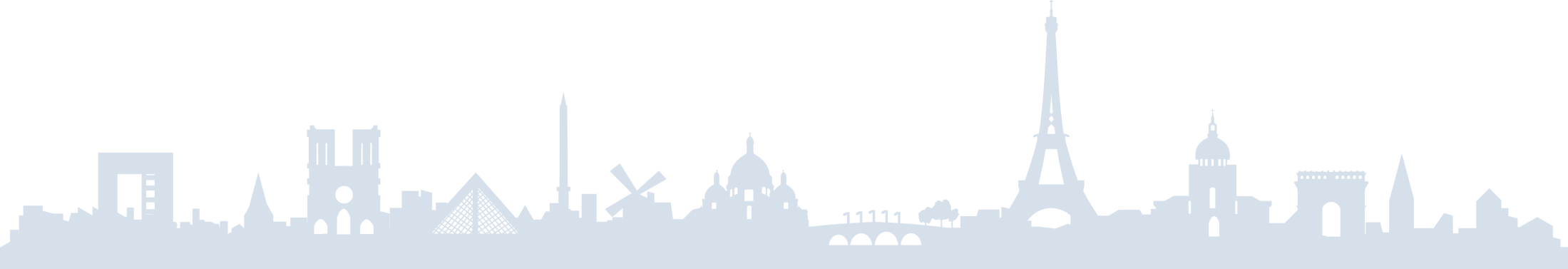